Unit 7   Lesson 3
They will say “Happy Spring Festival!”
WWW.PPT818.COM
--What do you usually do at the Spring Festival?
     --We…
.
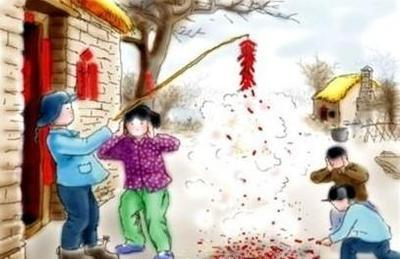 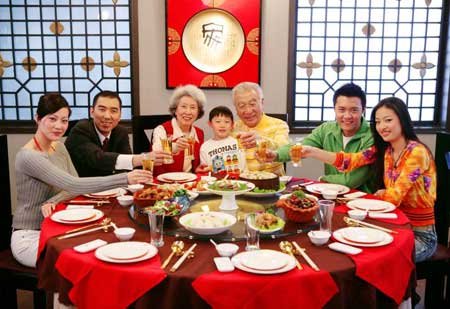 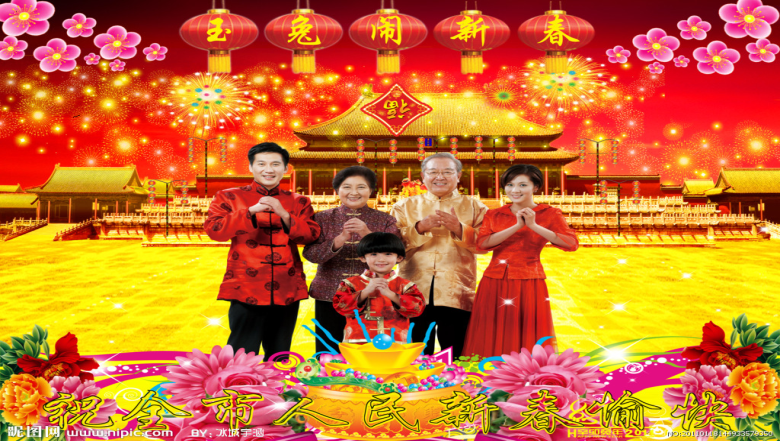 Why are Jenny and Danny excited?
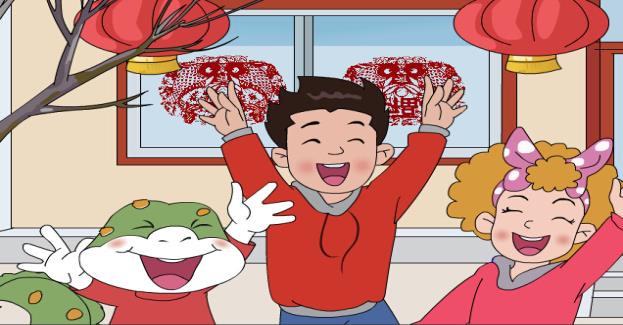 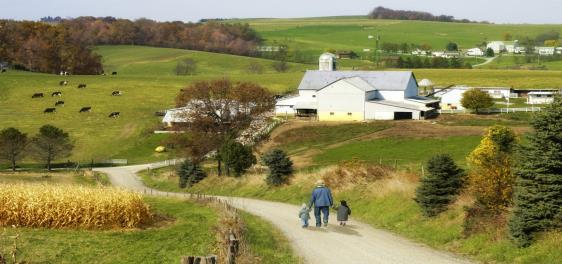 country
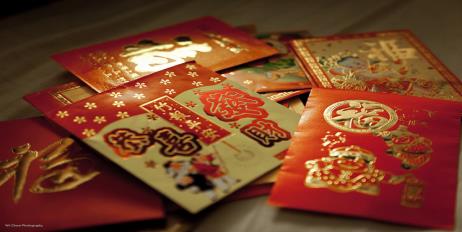 Lucky money
What will they do to welcome the new year?
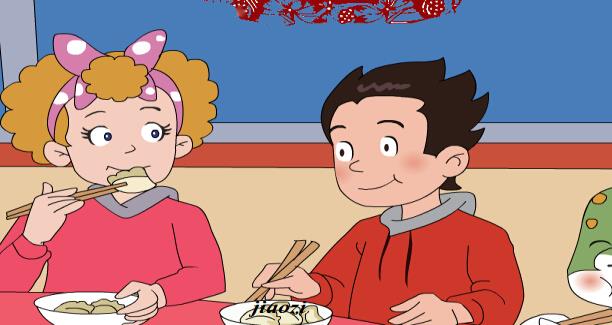 What will they do early the next morning?
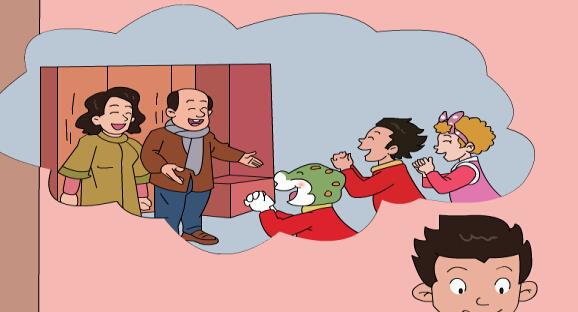 Exercise

We’ll get _____,not from santa.

Early the next morning ,they Will _______.

They will have the _______.They are very excited.

On the eve of the Chinese New Year ,they will eat ______.

Spring Festival   B. lucky money
C. eat jiaozi        D. wear new clothes
Let’s write
eat       set off        get      wear       say 
Hi, Lucy. I’m in the country with Li Ming’s family. We’ll _______ jiaozi on the eve of Chinese New Year. And then we’ll _______ fireworks. Early the next morning , we’ll _______ new clothes. And we’ll _______ “Happy Spring Festival”to relatives and friends. we’ll  ______ lucky money .
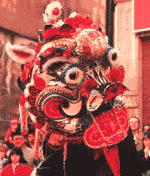 Homework:
Read the essay.
Do the workbook .
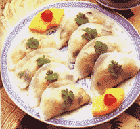